Welcome Page
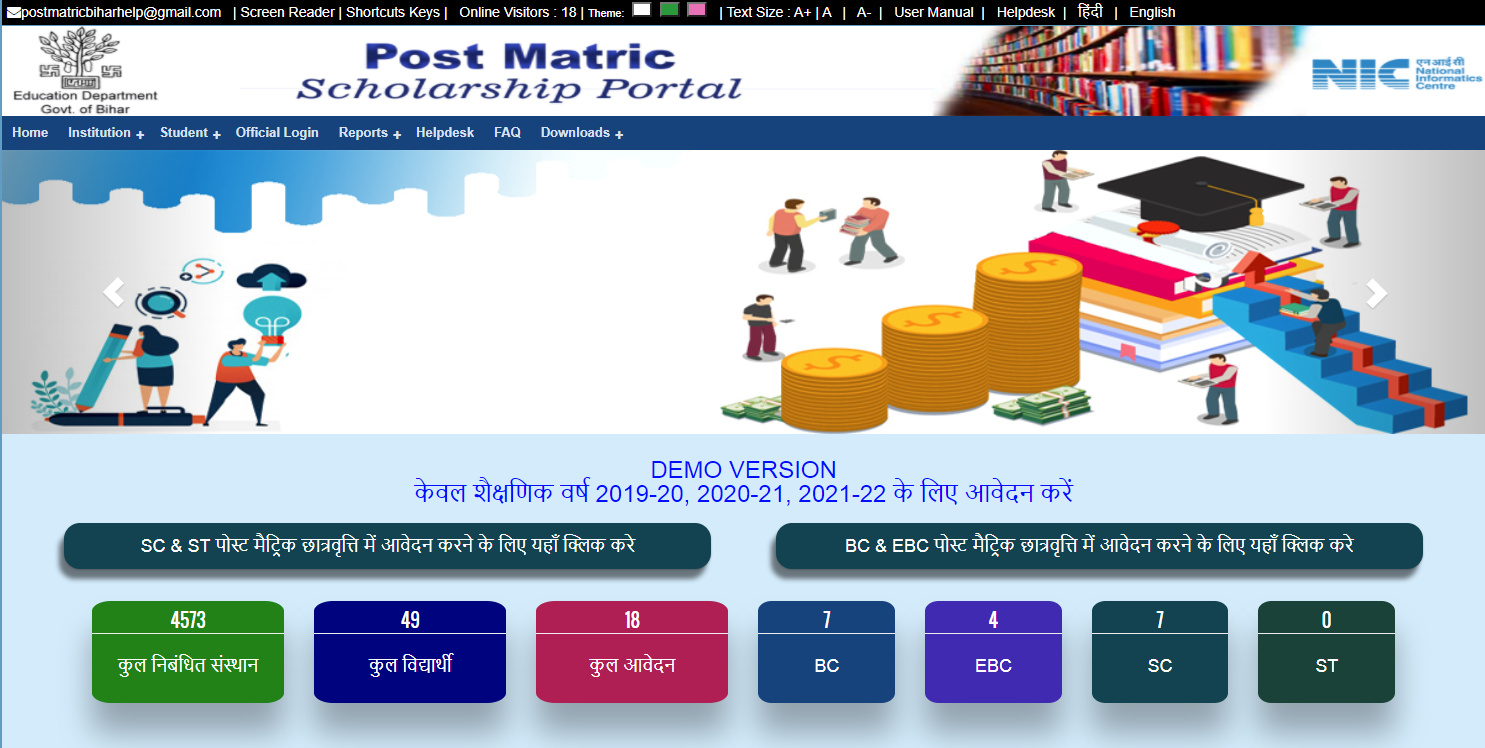 Click here For Read Full Guidelines Before  Student Registration
Student Registration(Step-2)
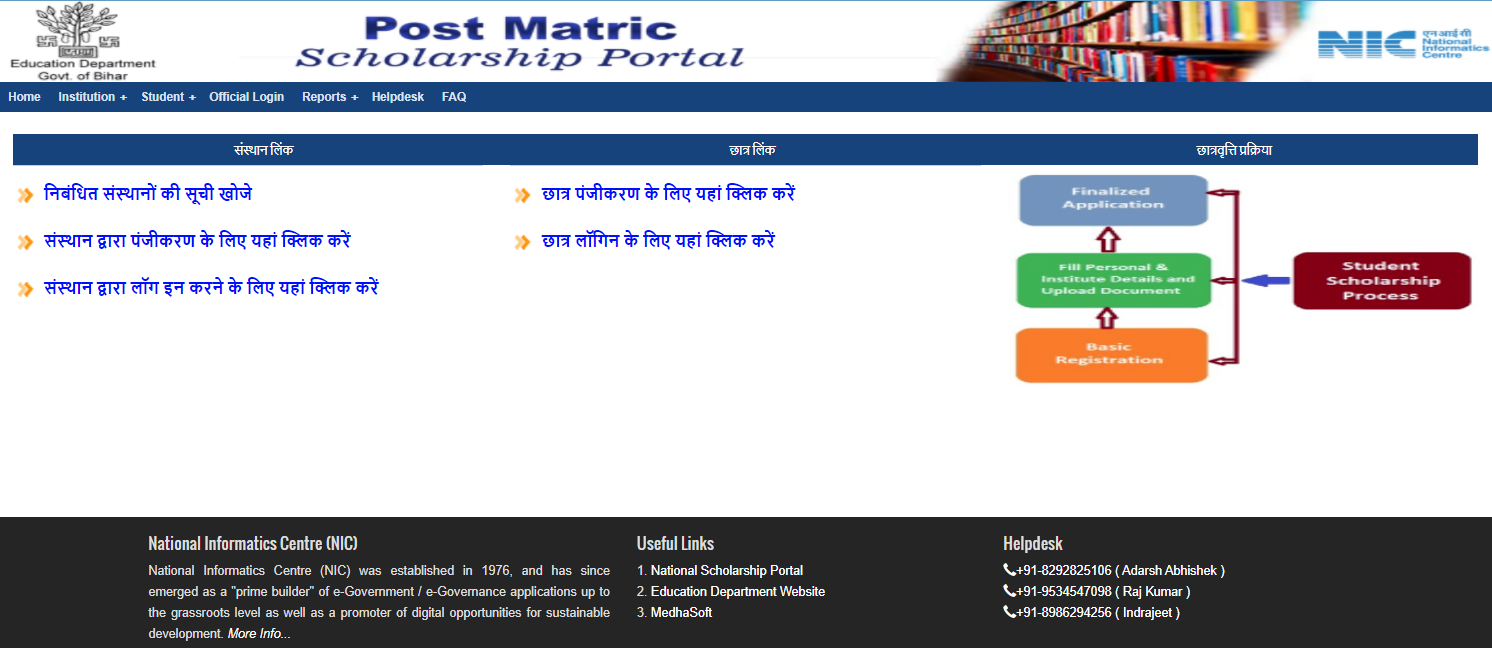 Click here
Guidelines for Student Registration
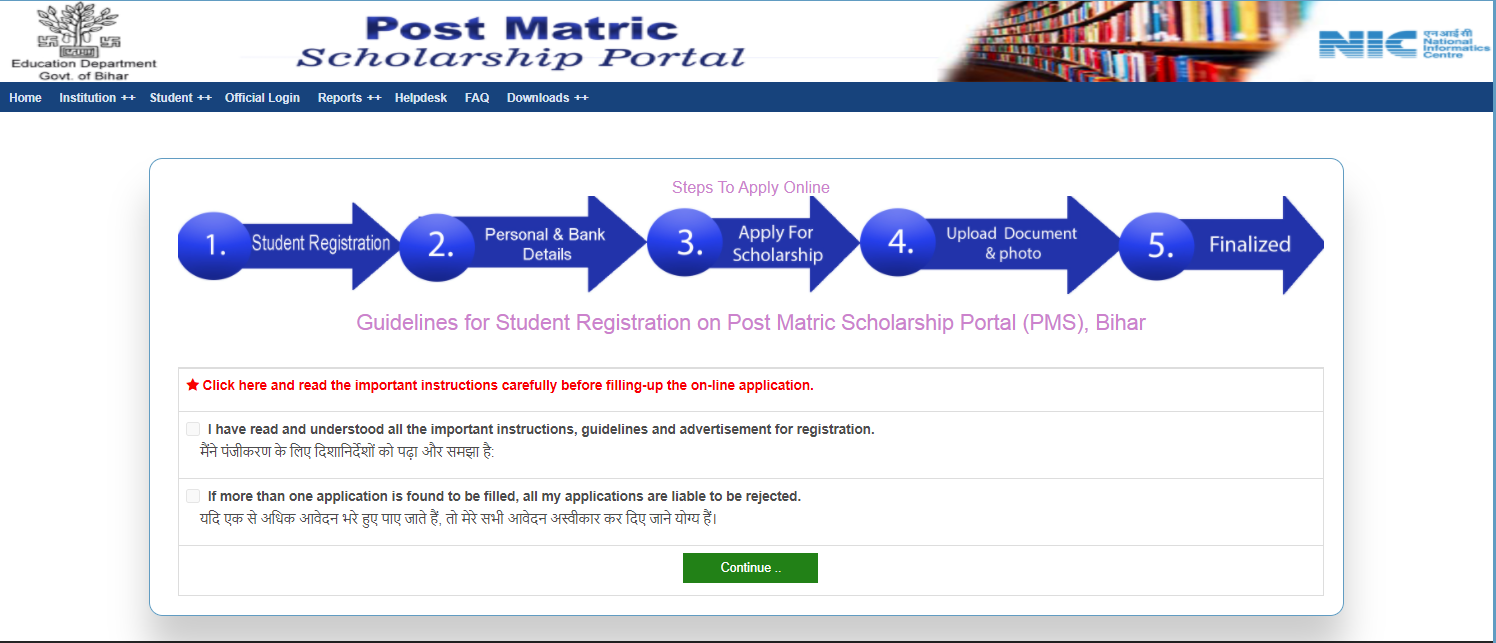 Read All Guidelines
Student Registration(GuideLines)
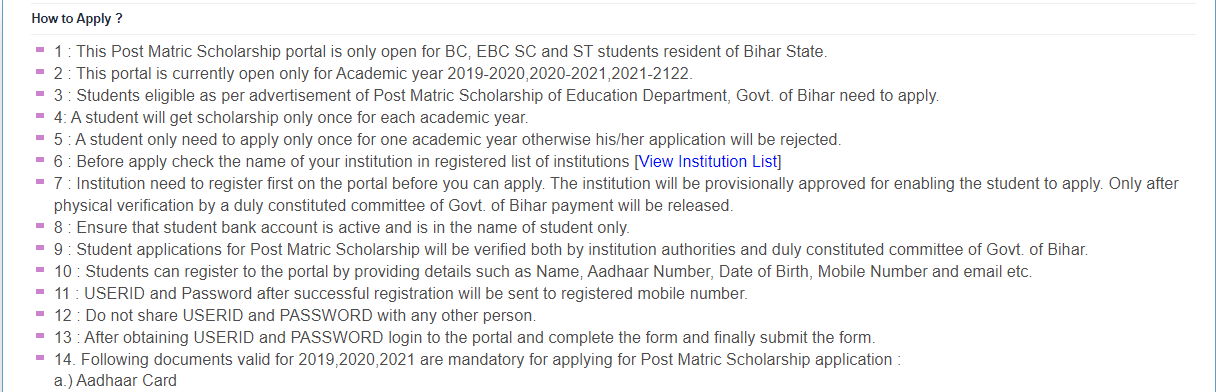 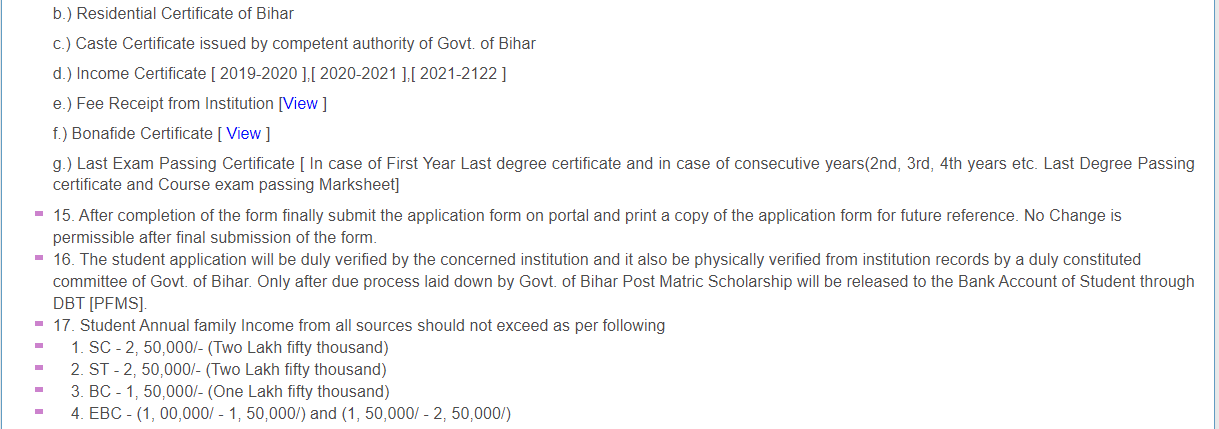 Student Registration(Page-2)
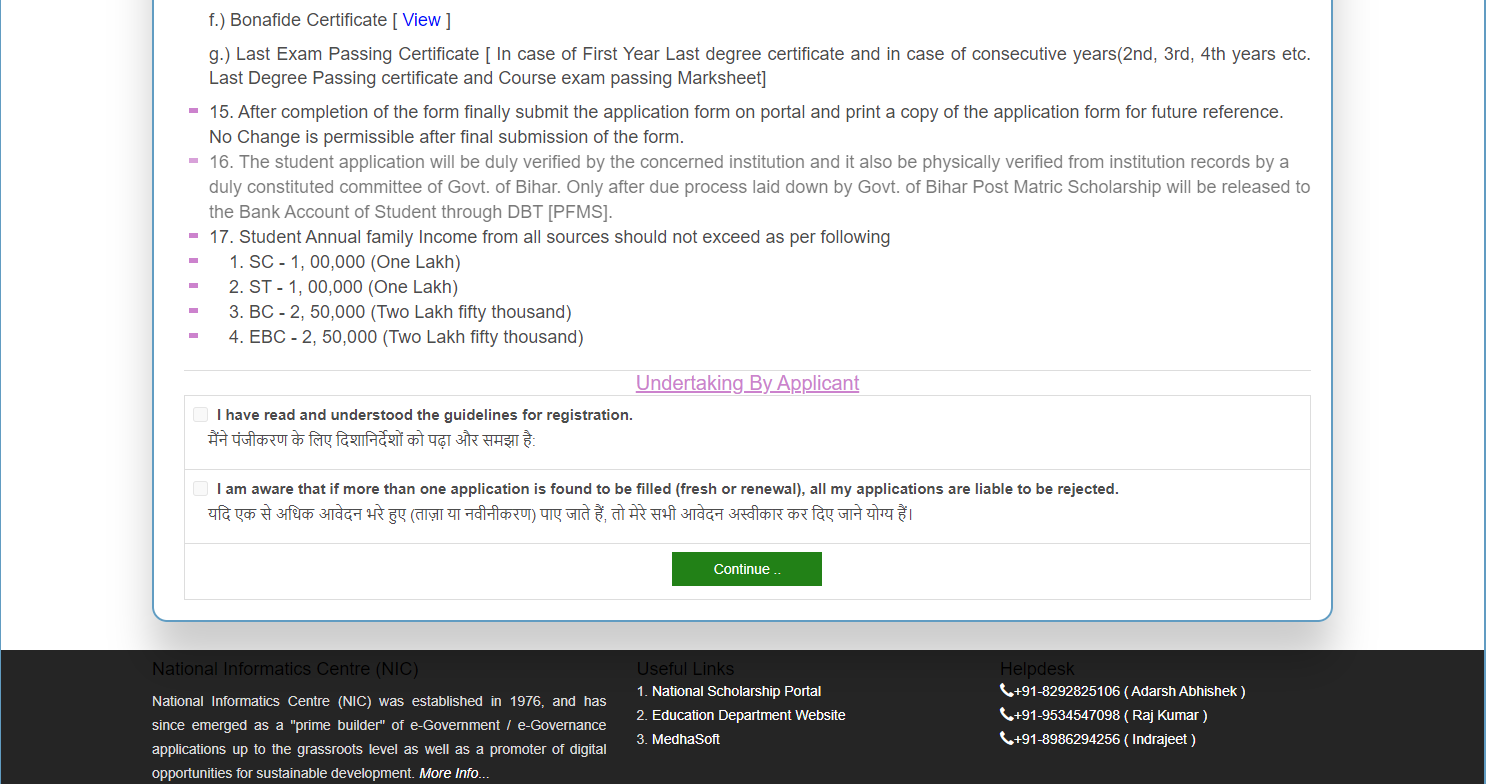 Student Registration(New)
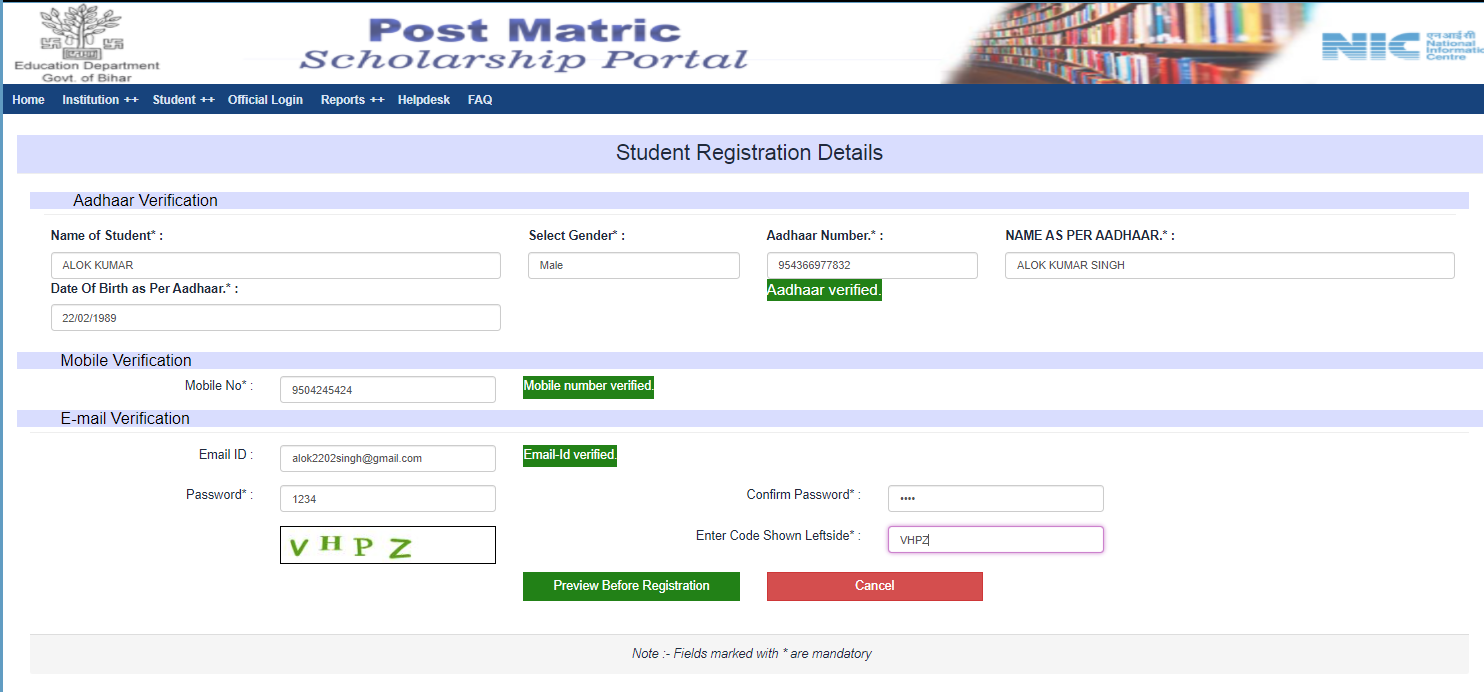 Student Registration(Preview data before Confirm Registration)
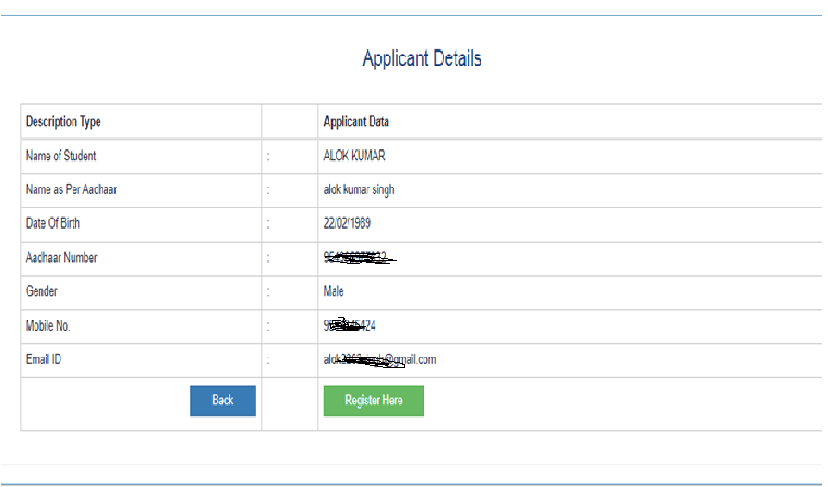 Registration Success Page
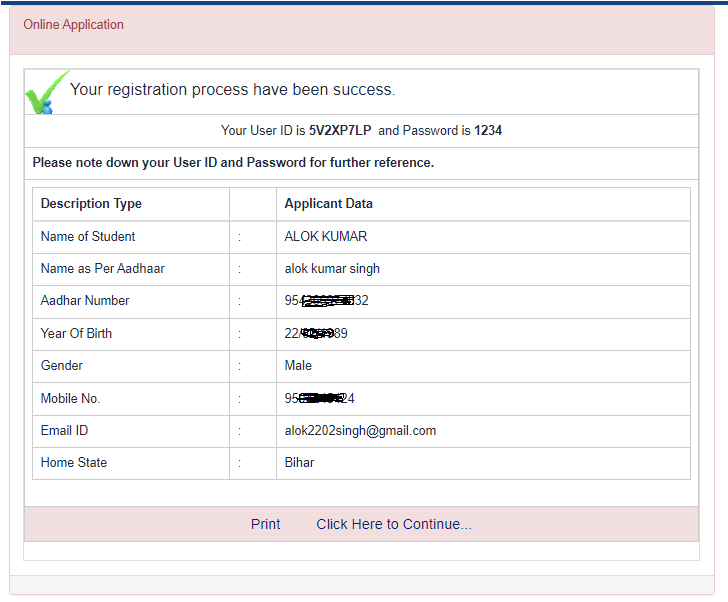 Student Login
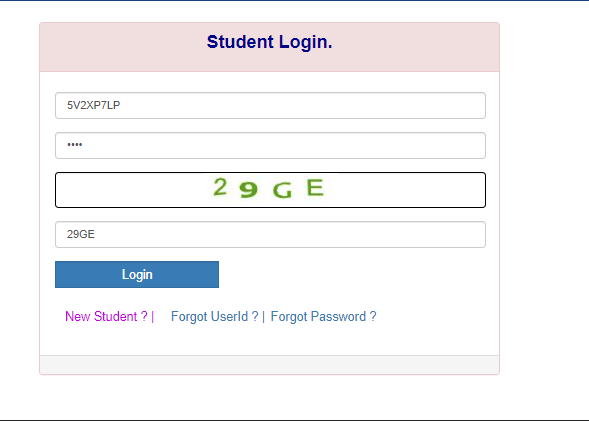 Student Welcome Page
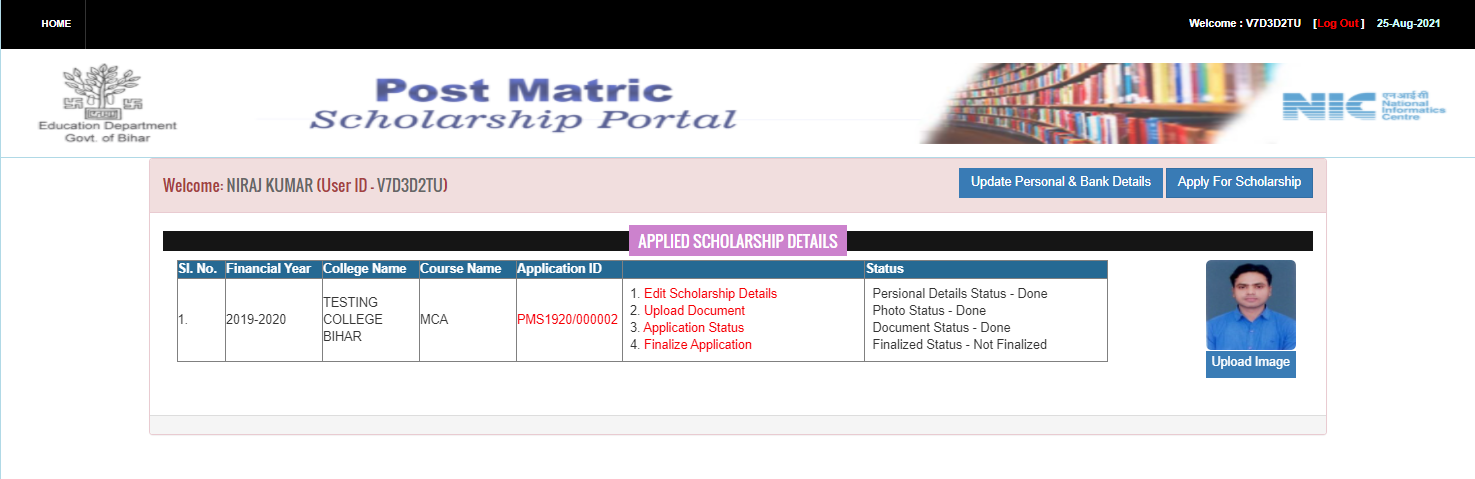 Fill Student And Personal Details
Student Personal & Bank Details
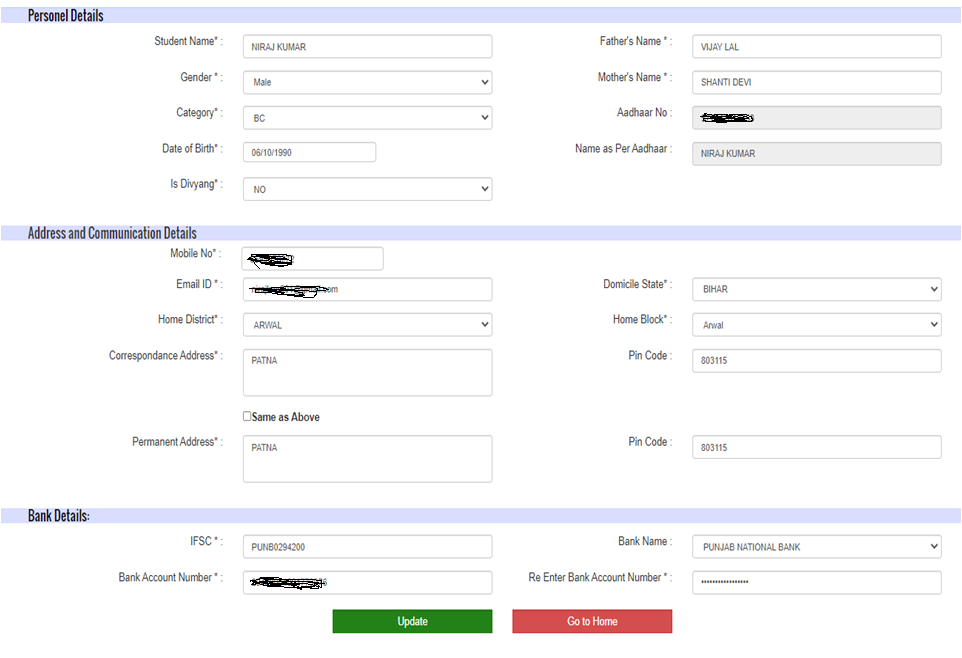 Institution And Course Details
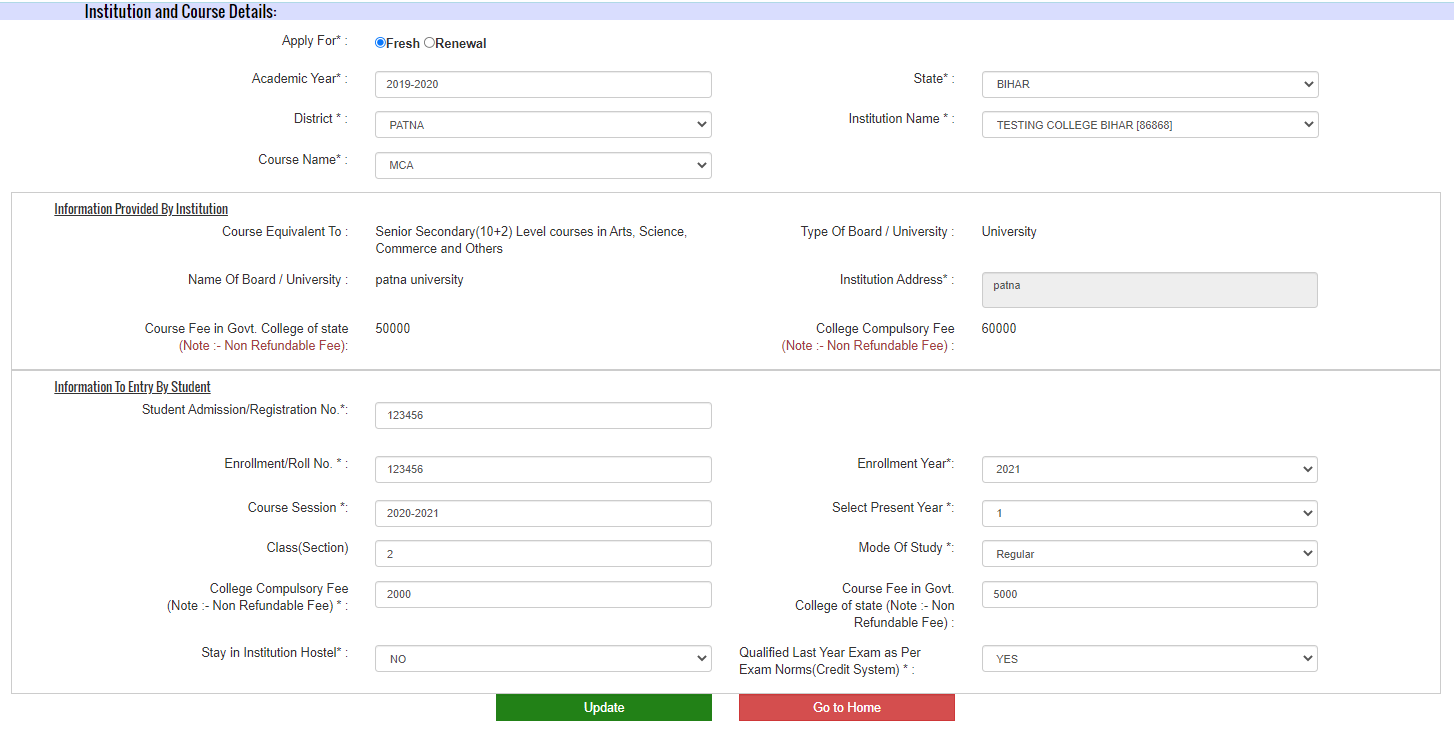 Upload Documents
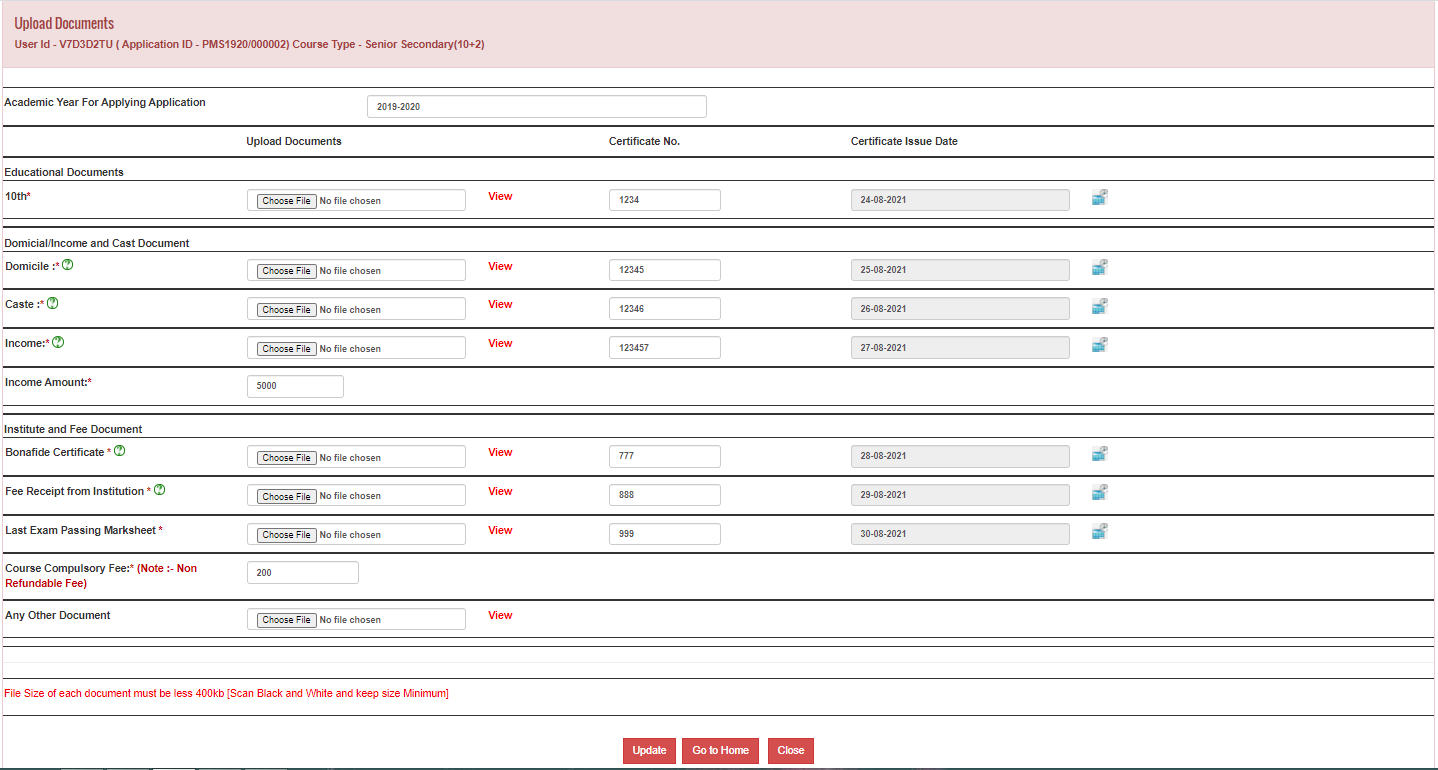 Upload Photo
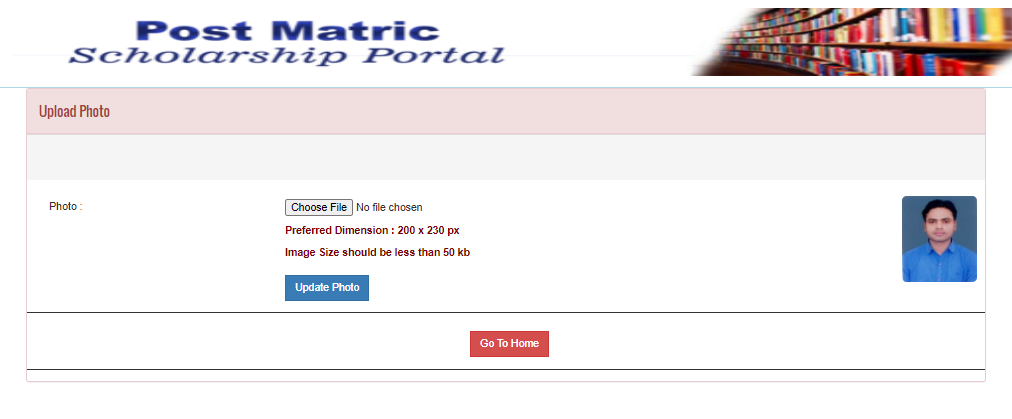 Finalized Application (page-1)
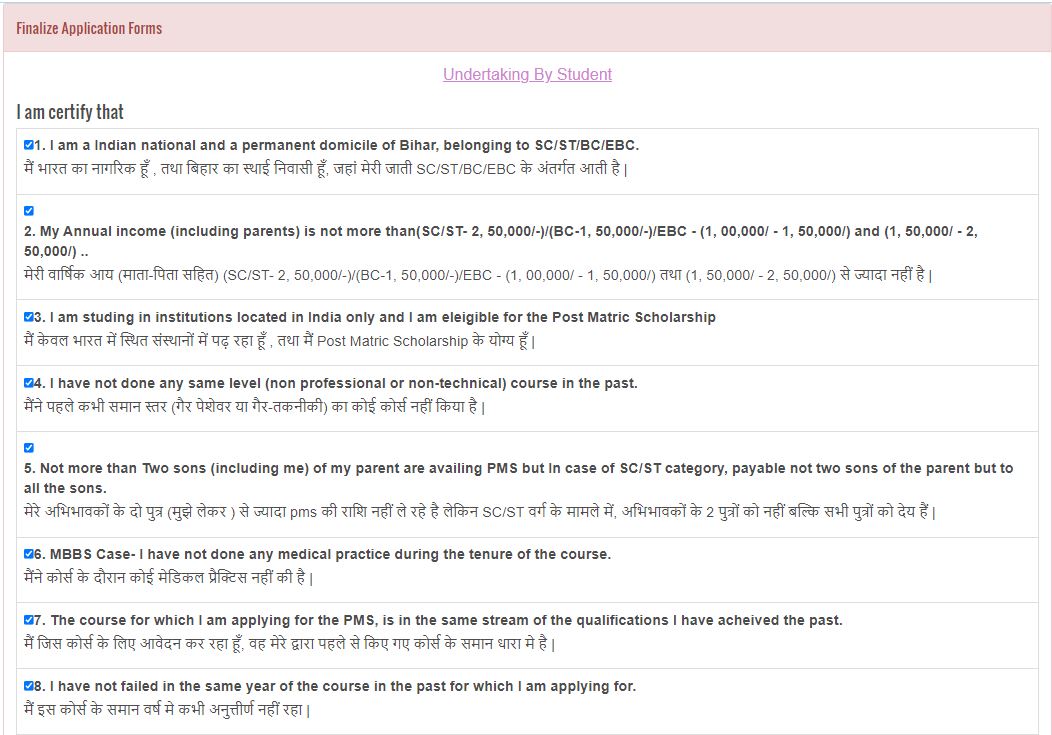 Finalized Application (page-2)
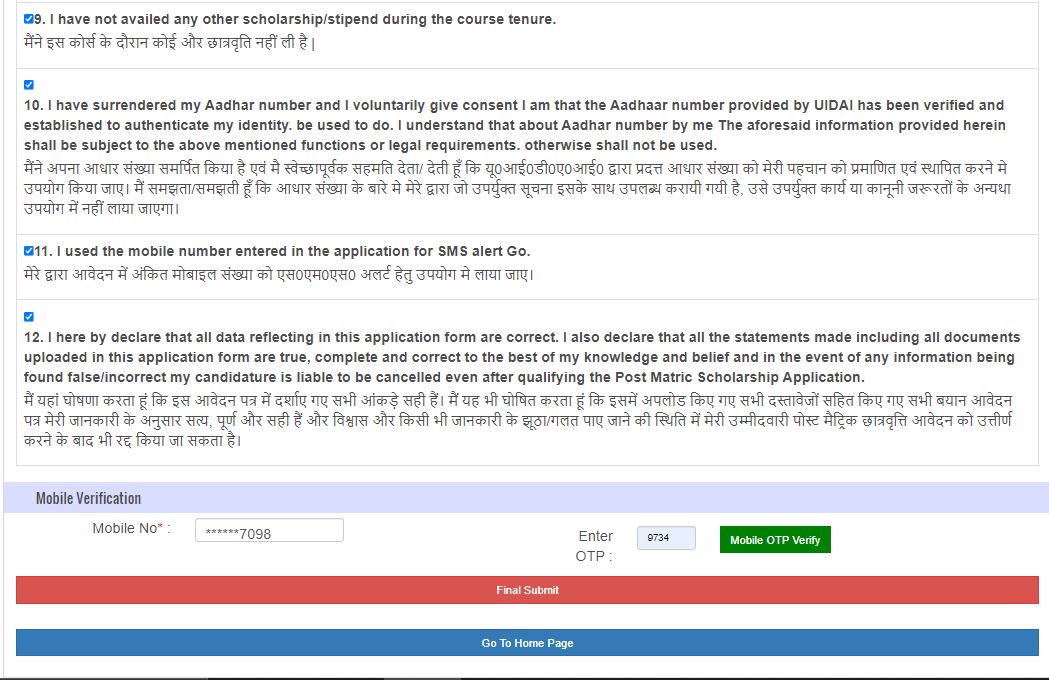 After Finalized Application
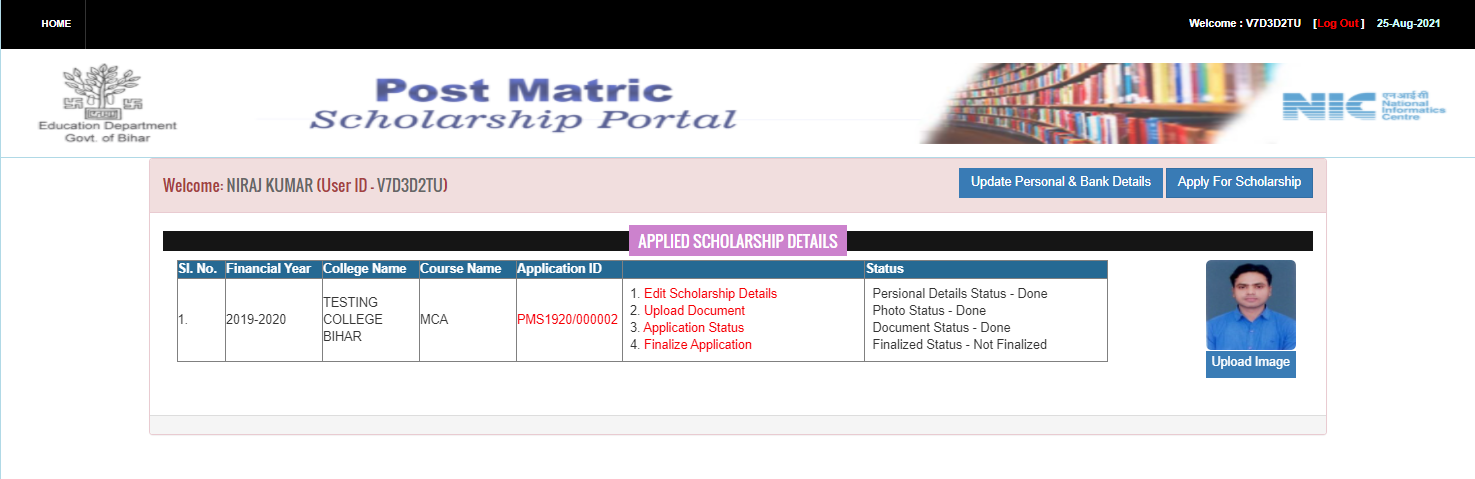 Application Status
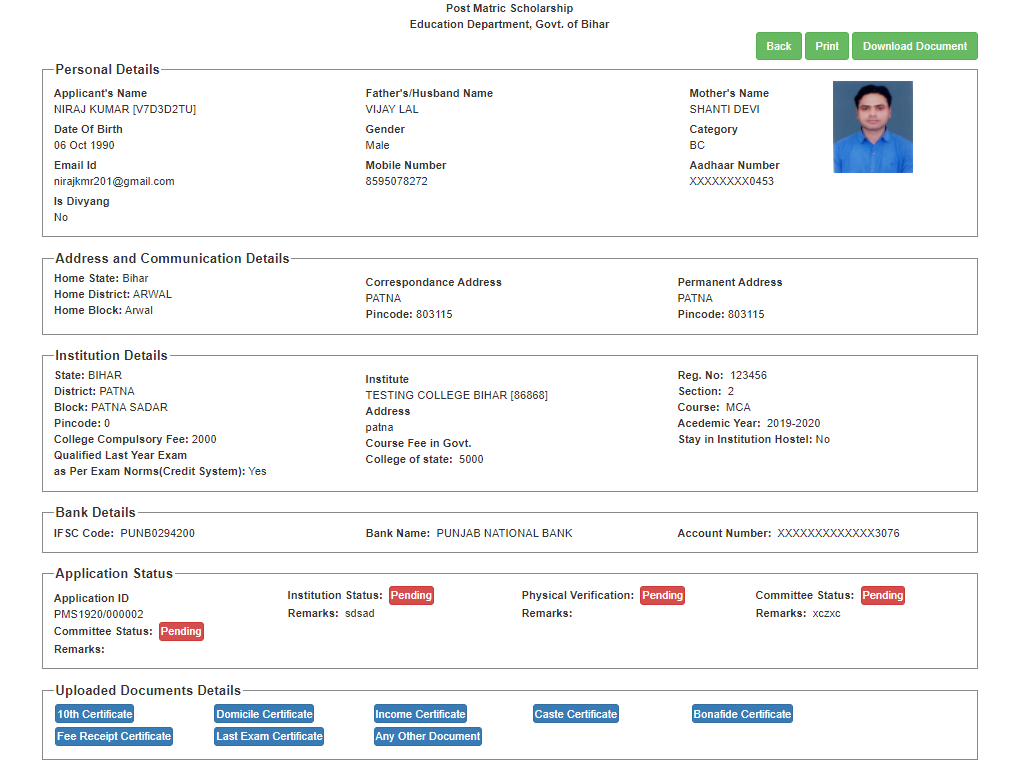 Print Application Form
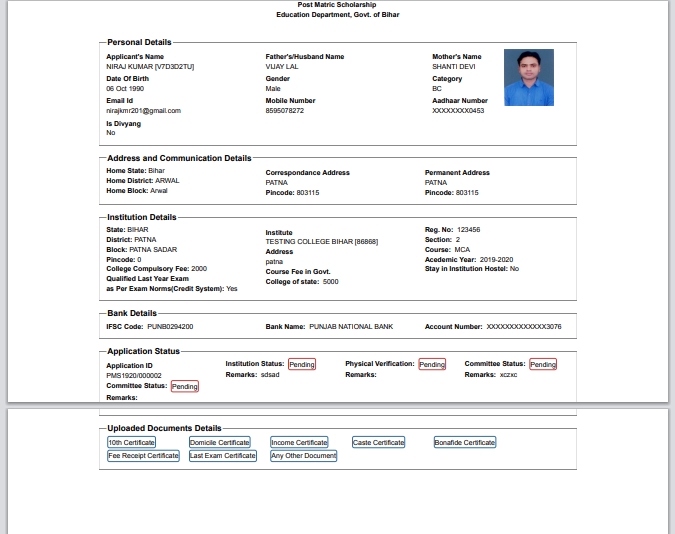 Thank You